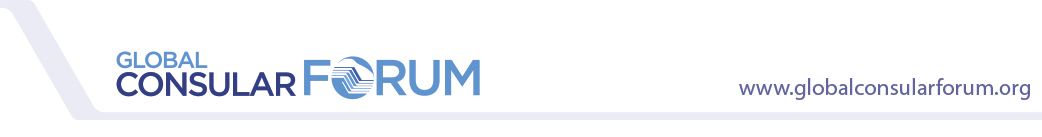 Foro Consular GlobalLos problemas de nuestros tiempos
Reyna Torres Mendivil 
Secretaría de Relaciones Exteriores, México 

Natalie Caron 
Departamento de Relaciones Exteriores, Comercio y Desarrollo, Canadá
Foro Consular Global: historia
Una iniciativa estratégica: su propósito es promover una mayor participación y comprensión a nivel internacional de los temas actuales de políticas consulares y temas operativos
Membresía: países de todas las regiones del mundo
Objetivos: evaluar el interés y la disposición, por grupos de países clave, de participar con franqueza en temas consulares
Actividades: reuniones bienales, consultas mensuales del Comité Directivo, creación de un sitio web
Comité Directivo: Australia, Canadá, Corea, Emiratos Árabes Unidos, México, Países Bajos, Turquía y Reino Unido
2
Wilton Park, 2013
Primera reunión de altos funcionarios: Wilton Park, Reino Unido, septiembre de 2013 
Asistieron 23 países y la Comisión de la Unión Europea
Respuesta: positiva; una oportunidad única para definir la agenda consular internacional e influir en ella
Resultado: acuerdo unánime de establecer el FCG como un sitio permanente para promover el diálogo productivo, la participación y el desarrollo de políticas y prácticas consulares a nivel internacional
3
Comunicaciones y políticas
Sitio web de los miembros: creado en junio de 2014, 150 miembros
http://globalconsularforum.org
Comité Directivo: llamadas mensuales lideradas por Canadá como Secretaría 
Documento de debate: "Toward the Agenda of the 2015 GCF Meeting" (Hacia la agenda de la reunión del Foro Consular Global de 2015)
Preparación para la próxima reunión
Promover la reunión en México, del 26 al 28 de mayo de 2015
Buscar involucrar a nuevos miembros, posibles alianzas con el sector privado
4
México, del 26 al 28 de mayo de 2015
Siete temas de debate:
Sesión plenaria:  marco legal internacional (lidera: Australia)
Trabajadores migrantes (lideran: México y Turquía)
Colaboración y tecnología en el manejo de emergencias (lideran: Reino Unido y Países Bajos)
Clientes vulnerables (lidera: Suecia)
Servicios para la familia (lideran: Canadá y Australia)
Cultura de viaje seguro (lidera: Estados Unidos)
Mejora de los servicios consulares (lidera: a confirmar)
Función de los líderes de los debates: 
Responsables de reunir a un número importante de países para conformar un grupo de trabajo, con el fin de promover el debate y alentar a los participantes a que examinen críticamente las prácticas y procedimientos consulares actuales.
5
Próximos pasos a seguir
Temas: 
Se desarrollarán y se presentarán con el objeto de realzar o mejorar las políticas y prácticas consulares a nivel internacional  
Resultados:
Se podrían presentar resultados o cursos de acción prácticos en la reunión, para su seguimiento o desarrollo   
Podrían reflejar enfoques nuevos para un tema, derivados del desarrollo de éste como tema de debate 
Además, podrían reflejar oportunidades para el consenso, la innovación o el establecimiento de alianzas nuevas, incluidas las alianzas con el sector privado
6
Una mirada hacia el futuro
“Como problemas de nuestros tiempos, brindan un marco ideal para la reflexión incisiva, el diálogo y la participación en la próxima reunión de altos funcionarios del Foro Global que se realizará en México en 2015.”
Documento de debate: Toward the Agenda of the 2015 GCF Meeting (Hacia la agenda de la reunión del Foro Consular Global de 2015)
7